Equivalent Fractions
Look at the diagram.
Can you write the equivalent fractions shown?
=
=
?
2
Look at the diagram.
Can you write the equivalent fractions shown?
=
=
1 x 2 = 
4 x 2 =
1 x 3 = 
3 x 3 =
3
4 – Fractions
Use two strips of equally sized paper.
Fold one strip into quarters and the other into eighths.

Place the quarters on top of the eighths and lift up one quarter.

How many eighths are equivalent to one quarter?
?
Which other equivalent fractions can you find?
4
4 – Fractions
Use two strips of equally sized paper.
Fold one strip into quarters and the other into eighths.


Place the quarters on top of the eighths and lift up one quarter.


How many eighths are equivalent to one quarter?
5
4 – Fractions
How many fractions equivalent to one half can you see on the fraction wall?
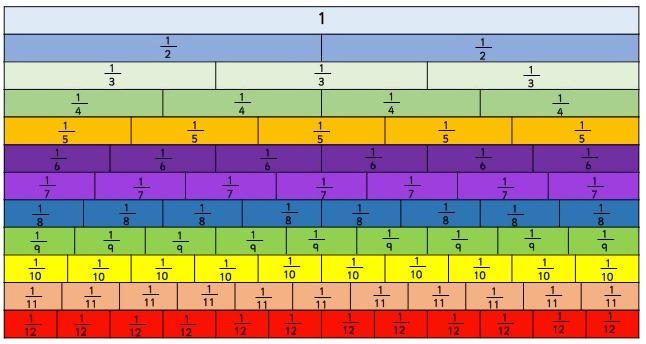 ?
Draw extra rows to show other equivalent fractions.
6
How many fractions equivalent to one half can you see on the fraction wall?
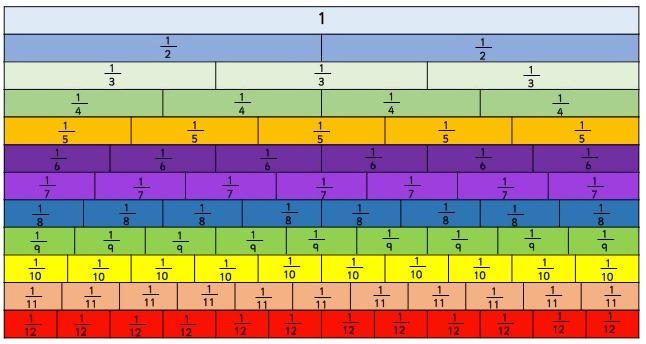 7
4 – Fractions
Leanna says:
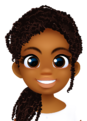 Is Leanna correct? Explain why.
Leanna says:
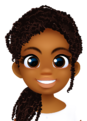